صحة الجلد
لنتذكر معاً ما تعلمناه سابقاً
عدد ثلاثة أنواع من الإحساسات الجلدية
السخونة 
 البرودة 
النعومة
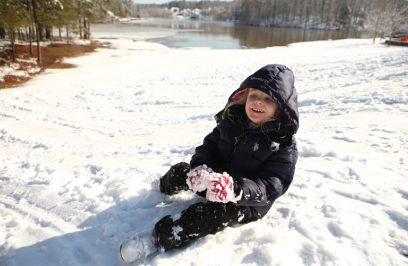 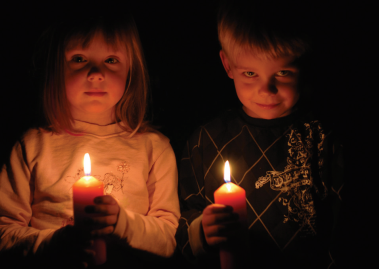 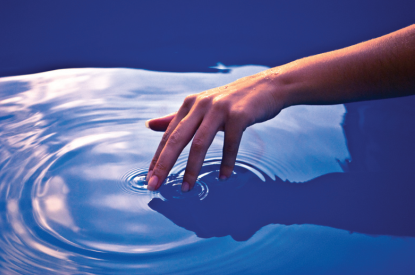 لنتذكر معاً ما تعلمناه سابقاً
إلى أي قسم من الدماغ تصل التنبيهات الحسية
المخ
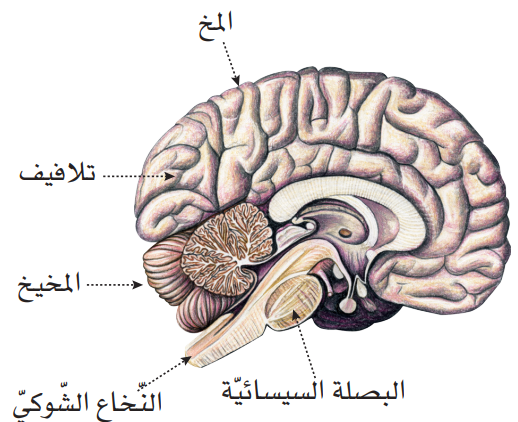 التهابات وأمراض الجلد
الدمامل والخراجات 
التهاب جرثومي يسبب احمرار الجلد وتجمع القيح تحته
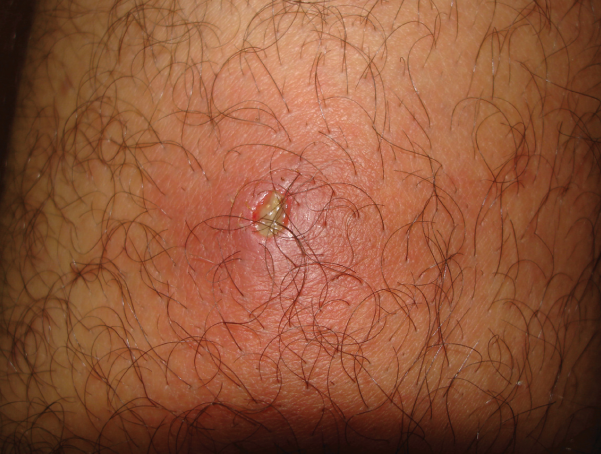 [Speaker Notes: الجلد كساء الجسم الخارجي يتعرق للغبار , يتعرض للغبار والأوساخ والجراثيمك , ويتسخ ويلدغ بالحشرات  , فيصبح مكاناً مناسبا لتكاثر الجراثيم وحدوث الالتهابات والامراض نذكر منها]
التهابات وأمراض الجلد
الجرب
مرضٌ جلدي سببه طفيلي يسمى هامة الجرب , يسبب الحك الشديد وينتقل بملامسة المصاب أو النوم في فراشه أو استعمال ملابسه
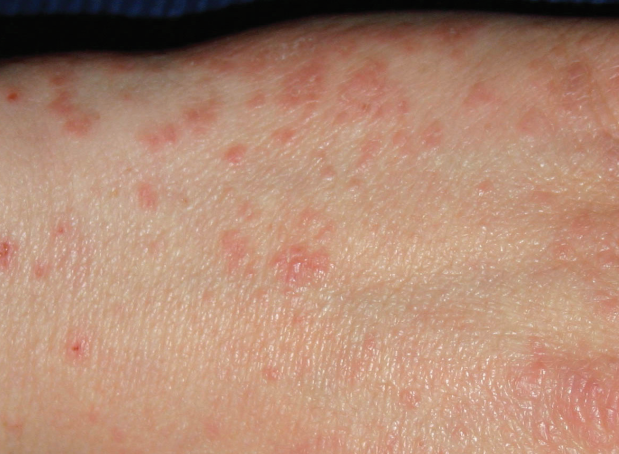 التهابات وأمراض الجلد
الفطريات الجلدية ( السعف)
مرض جلدي فطري يسبب التهاب الجلد وتقشره مع حكةٍ قويةٍ
ينتقل بالملامسة أو استخدام أدوات المصاب
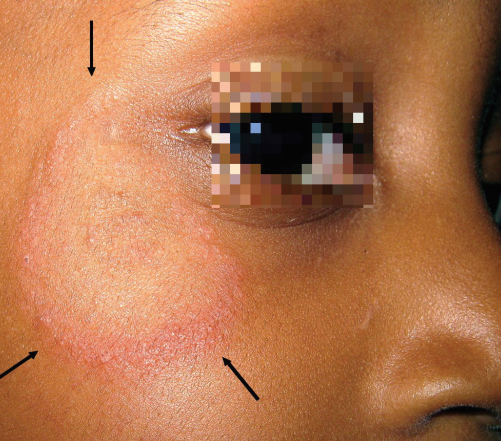 التهابات وأمراض الجلد
الليشمانيا ( حبة حلب)
سببه طفيلي , وينقله نوعٌ من الحشرات يسمى ذبابة الرمل
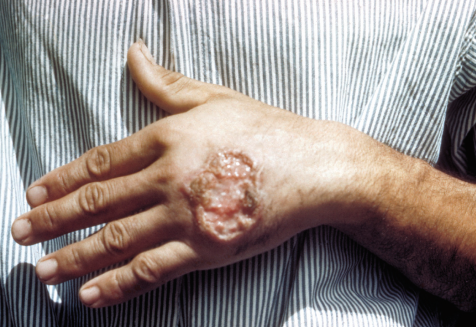 كيف  نحافظ على صحة الجلد
أستحم مرتين أسبوعيا أبدل ملابسي الداخلية 



أقلم أظافري كلما طالت
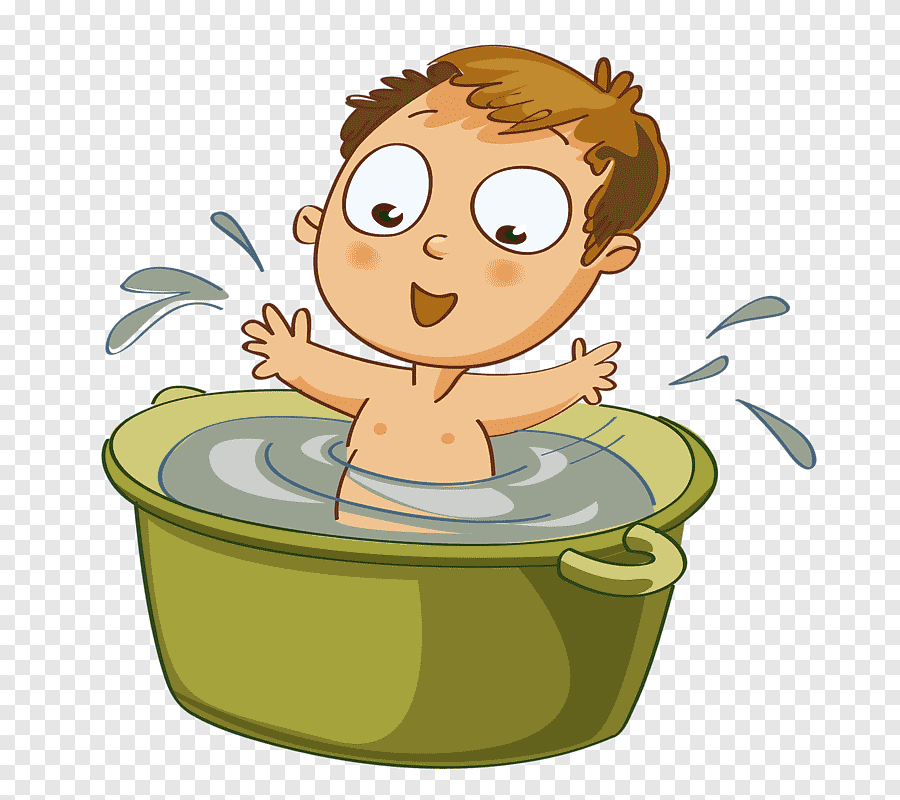 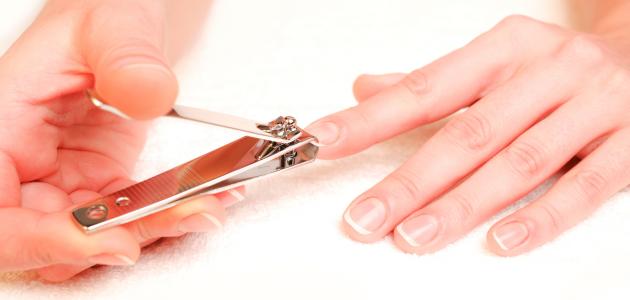 كيف  نحافظ على صحة الجلد
لا أتعرض لأشعة الشمس وقت الظهيرة , لأنها تؤذي جلدي 


أعقم الحروق والجروح والخدوش , ولا أتركها عرضةً للجراثيم
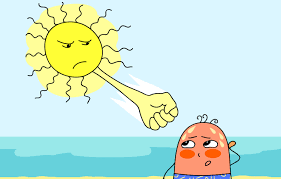 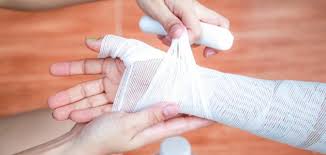